Chemistry 111
Chapter 3 a-c
Quantum Mechanics
Review – Chapter 2 (Rutherford Model)
Ernst Rutherford (1911)
James Chadwich (1932)
Goals
Appreciate the Scientific Process (success and flaws)
History of Light
7 Main Experiments/Models
Rutherford Model
Line Spectra
Bohr Model
Black Body Radiation/Planck
Photoelectric Effect/Einstein
DeBroglie Model
Quantum Mechanics/Schrodinger Equation
Fundamentals of Quantum Mechanics
4 Quantum Numbers
Shapes of orbitals
Energy levels of orbitals
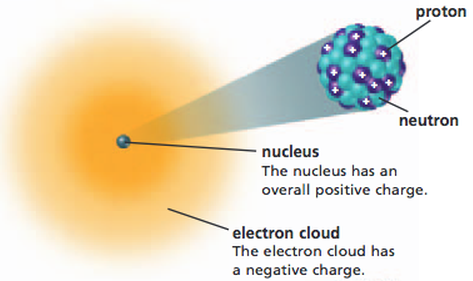 Don’t!
Memorize dates
Memorize trivia/flavor
Light (Particle or Wave)?
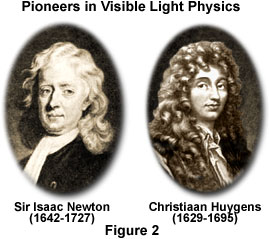 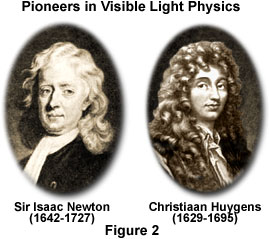 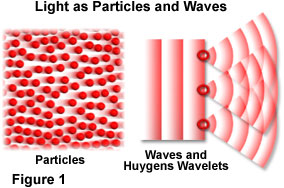 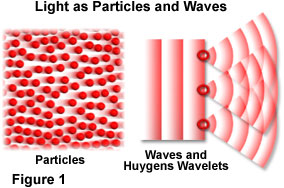 Sir Isaac Newton 
(1642-1727)
Christiaan Hugens 
(1629-1695)
Wave Theory of Light
Invented Pendulum Clock,
Probability Theory
Corpuscular Theory of Light
Classical Laws of Mechanics (3 Laws of Motion)
“Greatest and most influential scientist to ever live”
Einstein kept a framed picture of him
"Light is never known to follow crooked passages nor to bend into the shadow"
Is Light a Wave or a Particle?
“The great debate”
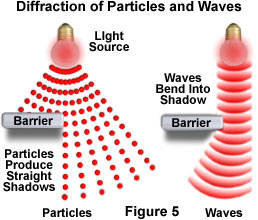 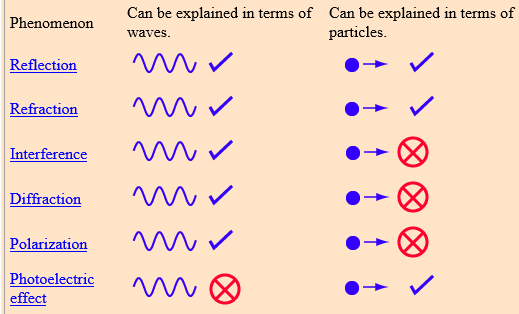 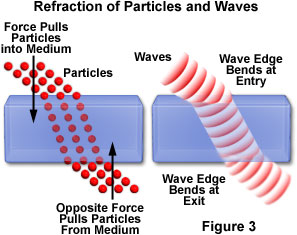 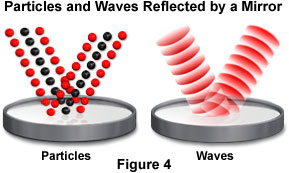 Electromagnetic Radiation
Electromagnetic Radiation – a type of energy embodied in oscillating electric and magnetic fields
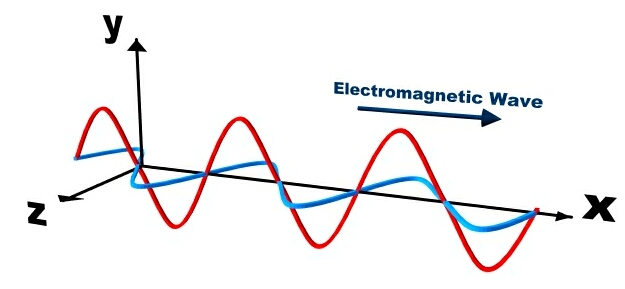 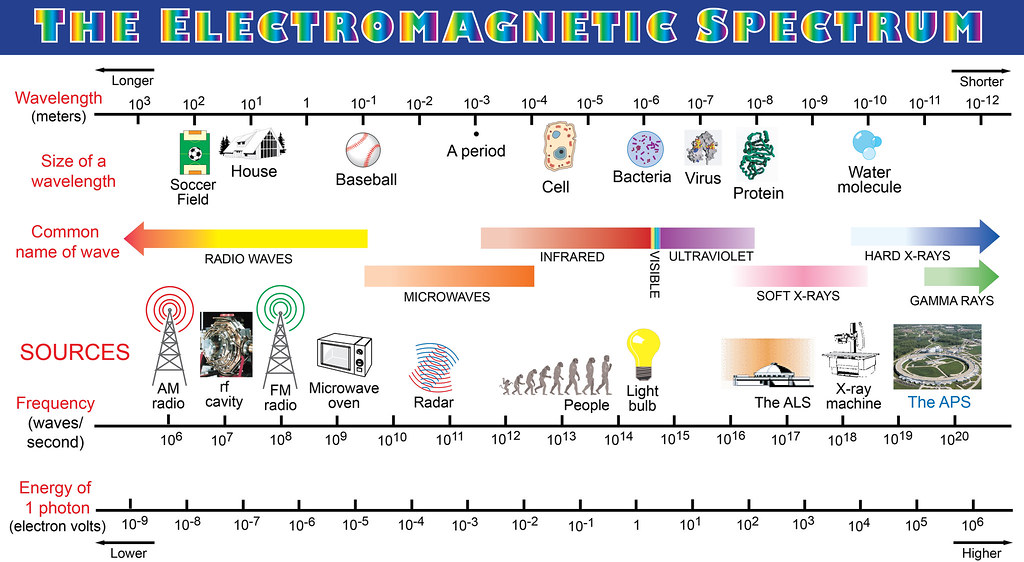 Describing Waves
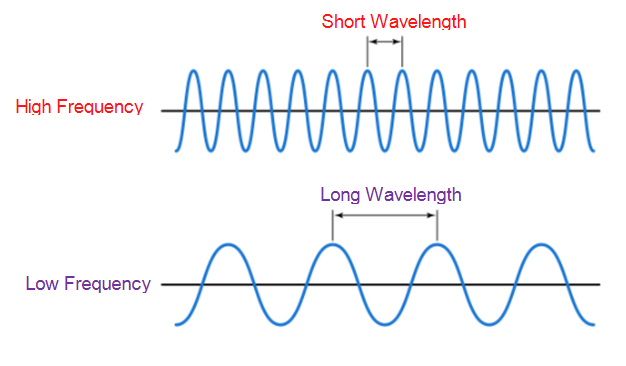 Wavelength (λ) – distance between peaks or troughs
	              (meters, nm)
Frequency (ν) – number of waves/sec passing a point
	            (waves/sec, 1/s, s-1, or Hz)
Amplitude (A) – distance baseline to peak
	            (N/m2) (*we don’t use this)
Mathematically
c = speed of light (3.00x108 m/s)
Inversely Proportional (IP)
Don’t memorize its on the cheat sheet!
Using equations to solve problems
Example:  What is the frequency of light given off by a halogen light with wavelength of 750. nm?
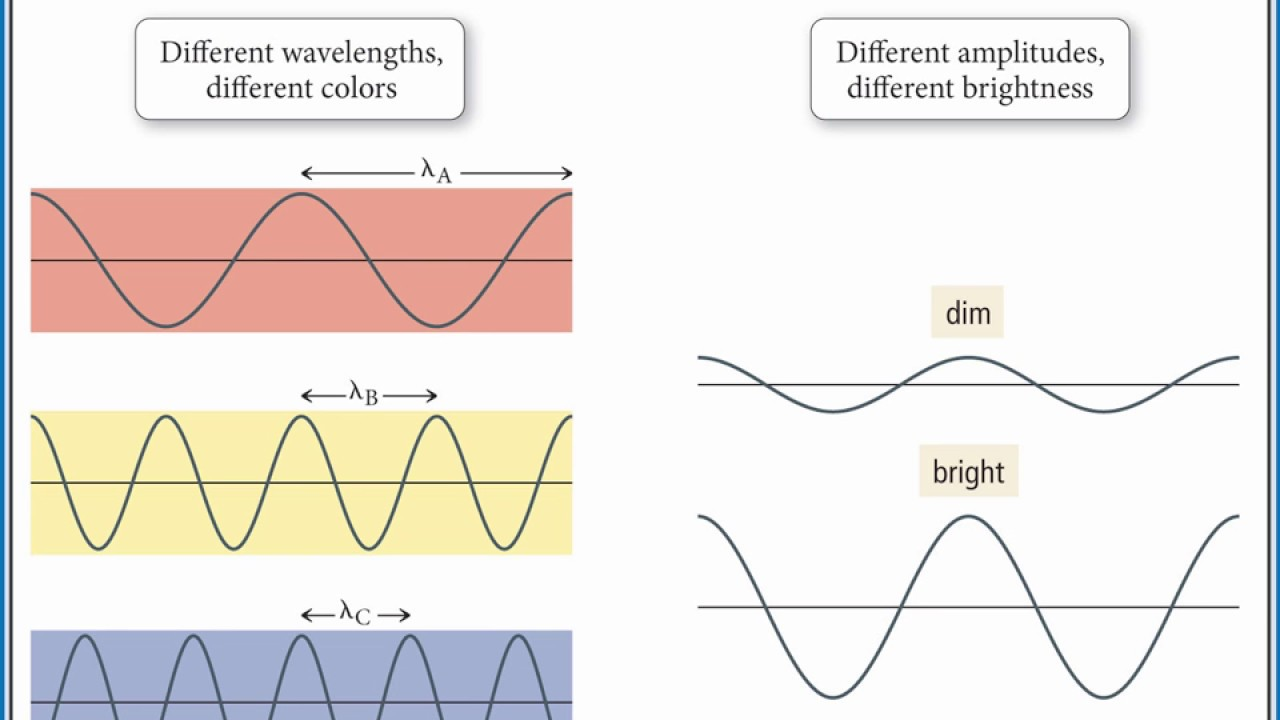 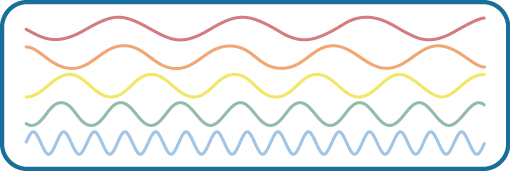 Constructive and Destructive Interference
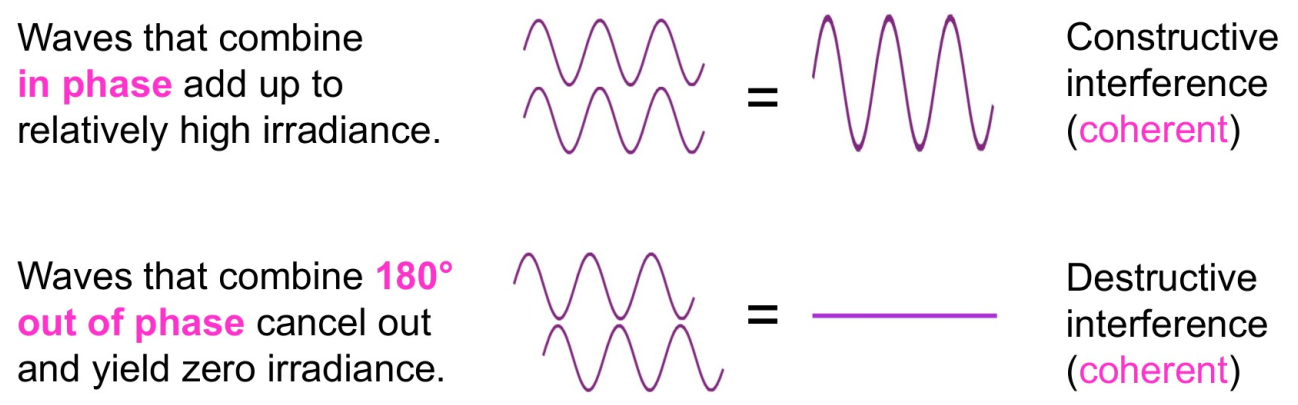 OER: Figure 3.5 p 120
Light (Particle or Wave)?
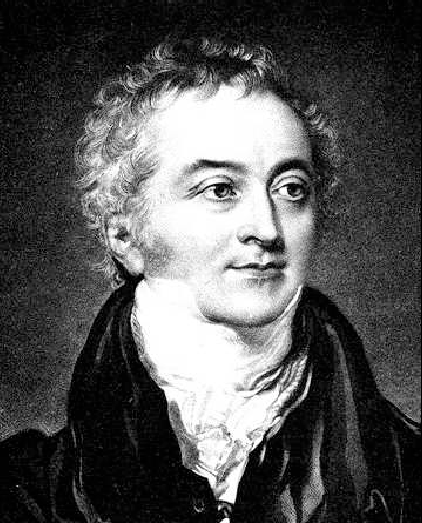 Thomas Young (1773-1829)
Double Slit Experiment
“Conclusively proves light is a wave”
Constructive and Destructive Inference
Notable scientific contributions to vision, light, 
solid mechanics, energy, physiology, language, 
musical harmony, and Egyptology.
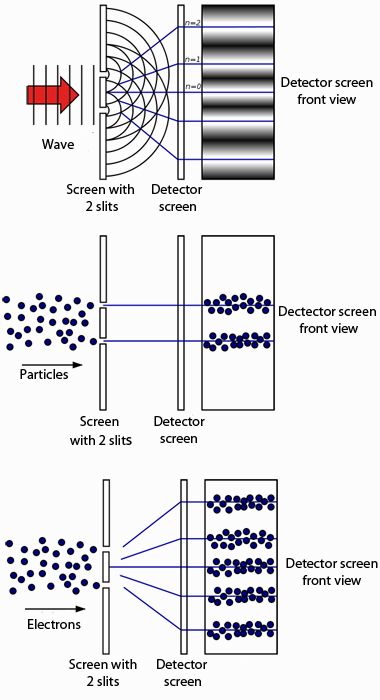 Interference patterns are due to the wave nature of light and constructive/destructive interference
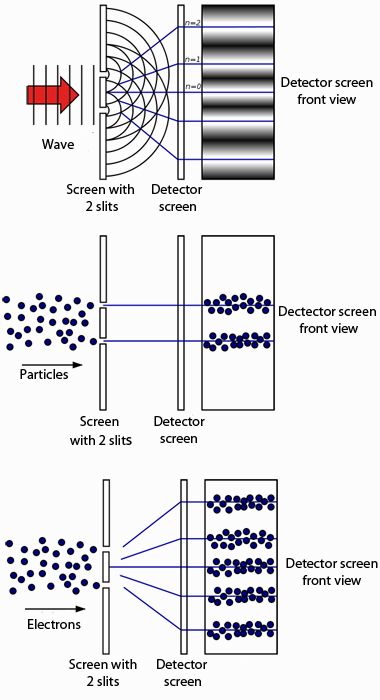 Light (Particle or Wave)
More proof!
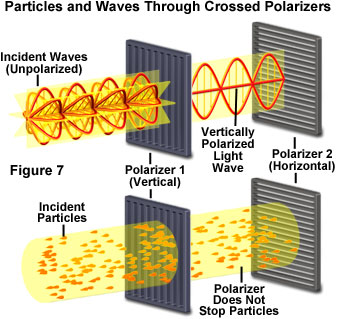 James Clerk Maxwell (1831-1879)
Set of equations to describe Electricity, Magnetism and Optics as a wave.
Kinetic Theory of Gases (Maxwell-Boltzmann Distribution)
3rd Greatest Scientist of All Time
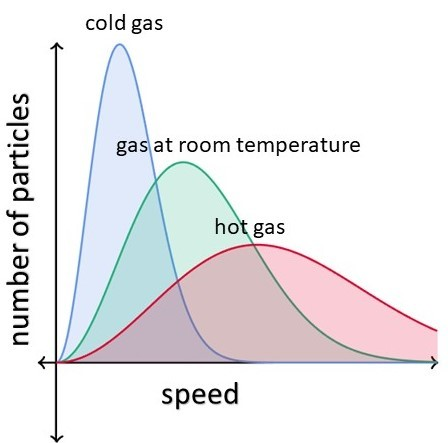 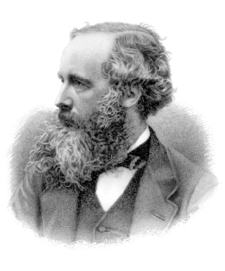 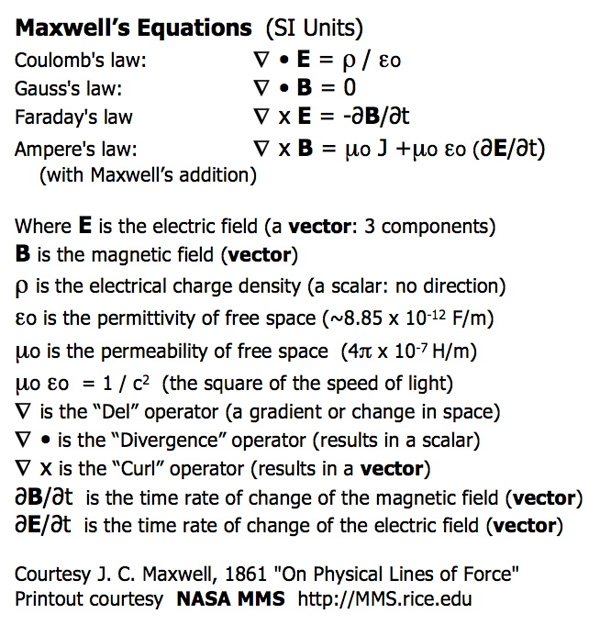 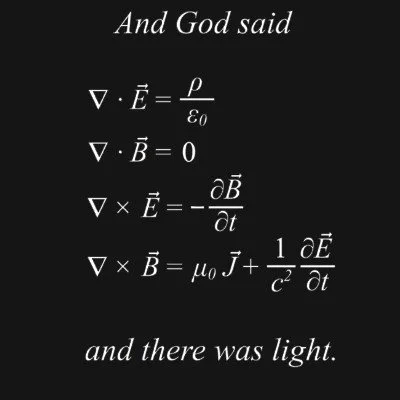 Line Spectra of the Elements
When a metal atom is heated, it absorbs energy and the electrons jump to higher energy levels.

When the electrons return to lower levels, they emit this energy in packets of specific energies.
Romans – Prisms
Newton – Prisms + White light
Joseph von Fraunhofer - Spectrophotometer/Sun
Angstrom – measured H2
+ countless others
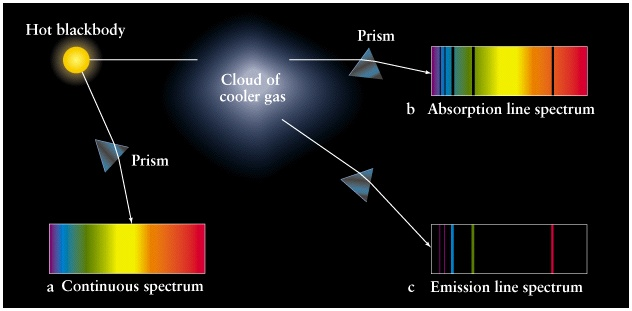 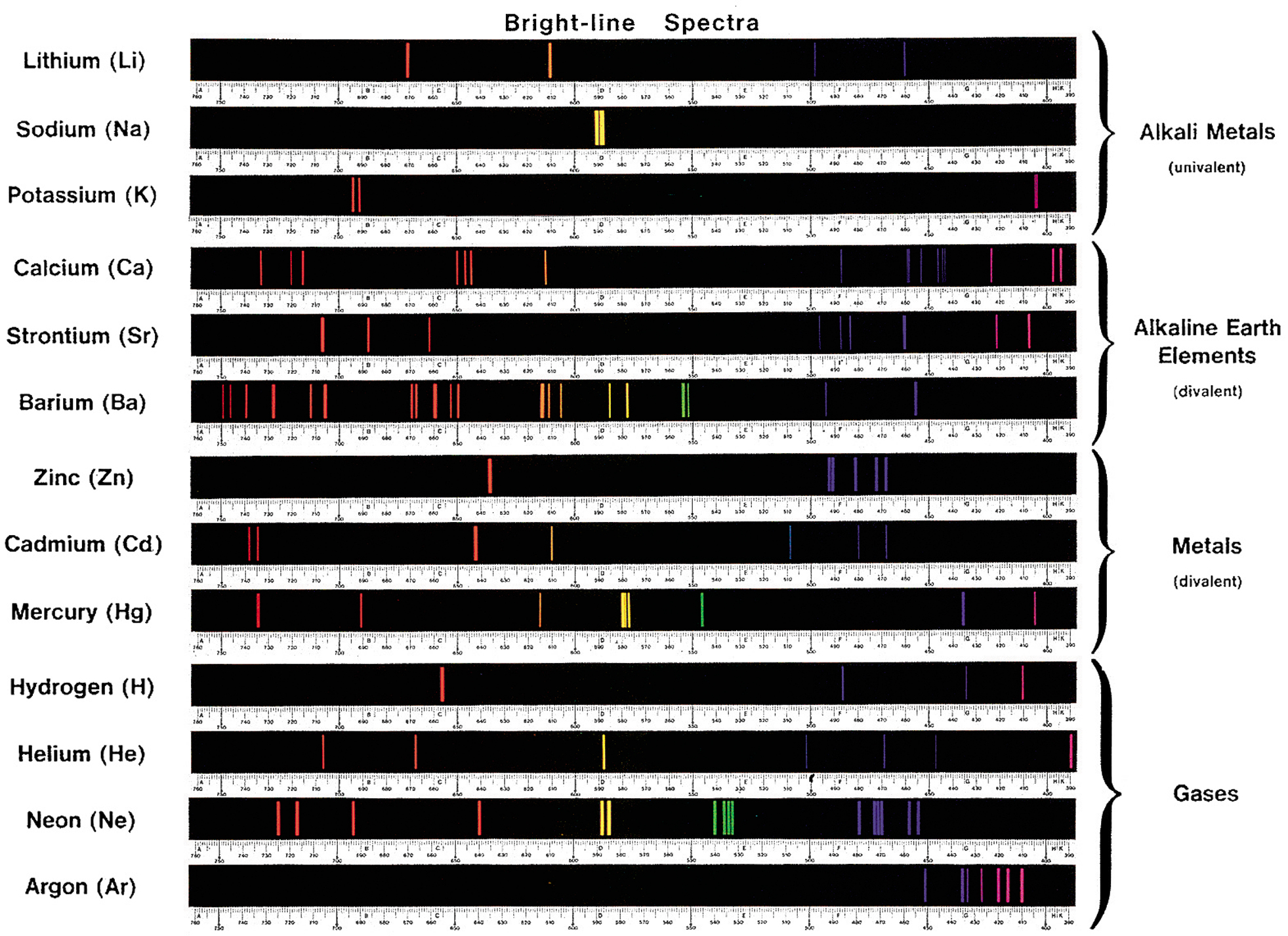 How Line Spectra Work
Excited State
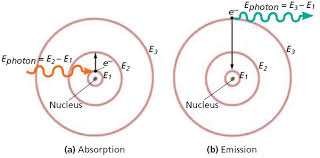 Ground State
Incoming light energy is absorbed as the electron moves from a low energy to high energy (close orbital to larger orbital) from the spectrum leaving black spaces at specific energy levels.
Energy is emitted as electrons fall from high energy to low energy level (far orbital to close orbital), resulting only in light of specific energy being emitted.
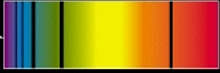 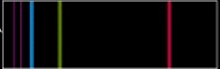 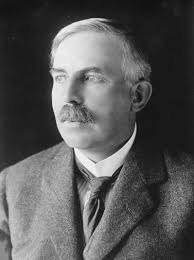 Failure of Rutherford Model
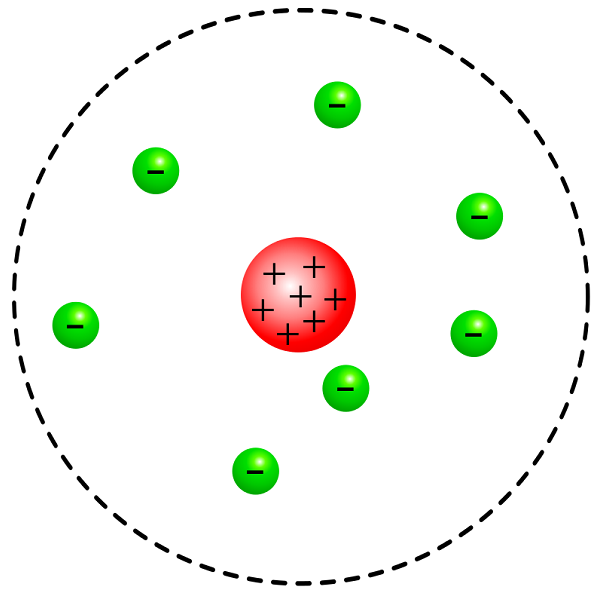 1)  Fails to explain line spectra

2)  If electrons orbit nucleolus they would lose energy/emit light and spiral into the nucleus
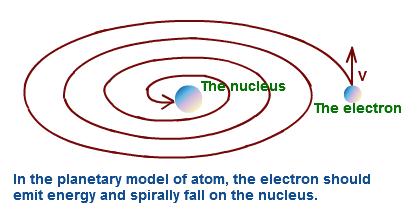 Since electrons can be any distance from the nucleus then they should be able to absorb or emit any color of light leading to either:

All colors of light are absorbed (black spectrum)
All colors of light are emitted (rainbow spectrum) 

This is the exact opposite of what is observed!
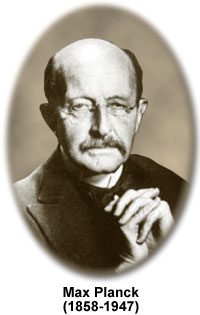 Maxwell Planck 
Black Body Radiation
(1900)
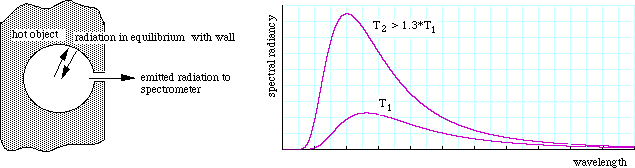 Classical Model Fails (UV Catastrophe)
Energy (Light) is quantized
No reason why its quantized
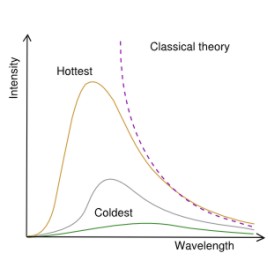 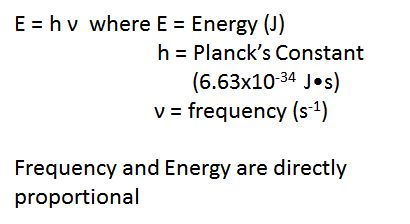 Using equations to solve problems
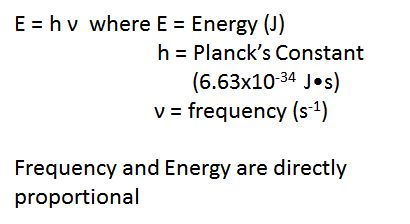 Example:  What is the energy of 1 mol of photons emitted from a halogen light bulb with wavelength = 750. nm in units of kJ/mol.
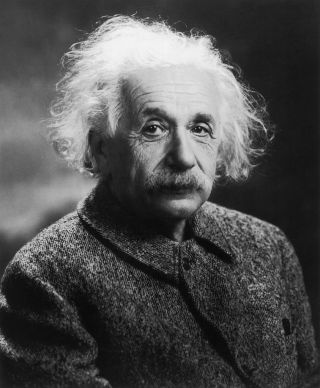 Albert Einstein 
Photoelectric Effect
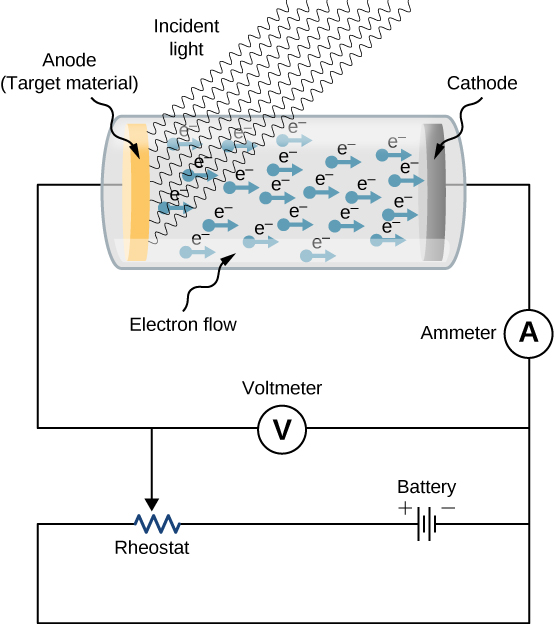 Classical Model Fails (Blue and Red light should eject same number of electrons if they have the same intensity (wavelength and frequency should have no effect)
Energy (Light) is quantized in order to explain why a threshold exists
No reason why its quantized
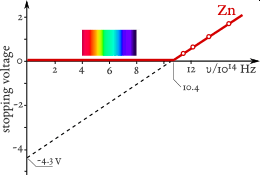 Classical theory predicts a linear response across the whole spectrum of light, instead a step function is observed
Albert Einstein 
Photoelectric Effect
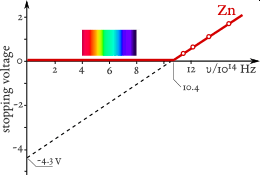 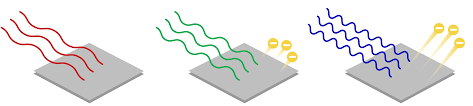 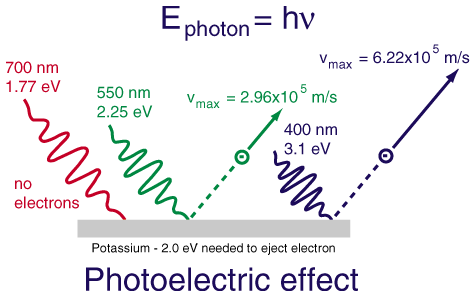 If the energy is Quantized then light with long wavelength (low frequency) won’t have enough energy to eject electrons.

When the wavelength, frequency, energy is high enough then electrons will be ejected
Classical “Wave” Theory
Light transmits energy, ejects electrons

 Amplitude  Kinetic Energy
 Frequency (Energy)  Current
Experimentally
Light is a particle, minimum energy required

 Amplitude  Current
 Frequency (Energy)  Kinetic Energy
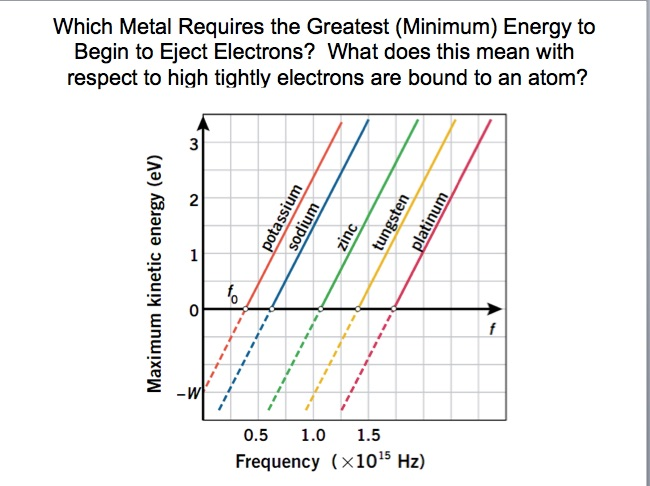 Analogy: “Glass window”

Ping Pong Balls (low frequency light)
 will never break it no matter the number/intensity

Baseballs (high frequency light) 
will always break it
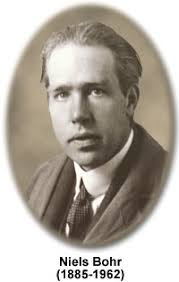 Bohr Model of the Atom
(1913)
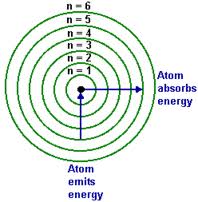 Electrons are in quantized orbitals
Mathematical Model (next slide) Predicts line spectrum!
Can calculate Rydberg constant 

Flaws (1) No reason its quantized
      (2) Does not work for > 1 e
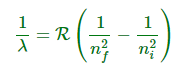 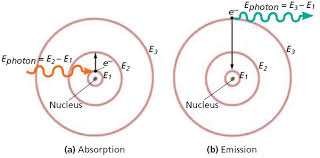 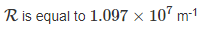 Energy levels quantized
N = 1, 2, 3 …
OR
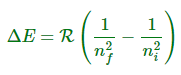 Variations depending on book
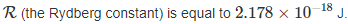 Explains line spectrum because only certain wavelengths (colors) of light can be absorbed or emitted because only certain orbitals are allowed.
Johann Balmer 1885
Johannes Rydberg 1900
Neil's Bohr 1913
Cheat Sheet
1 eV = 1.6021 × 10-19 J
Line Spectra Energy Levels
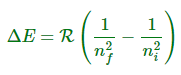 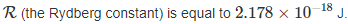 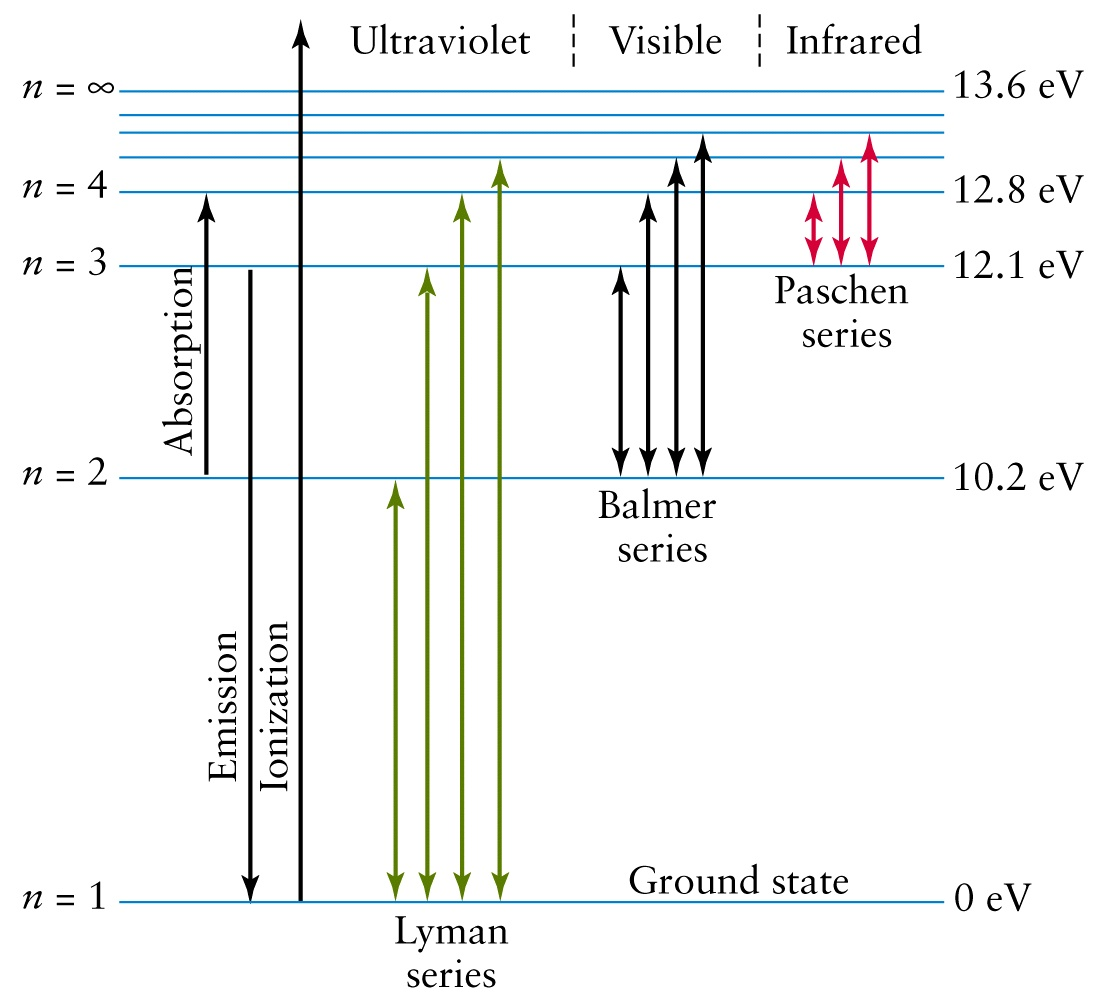 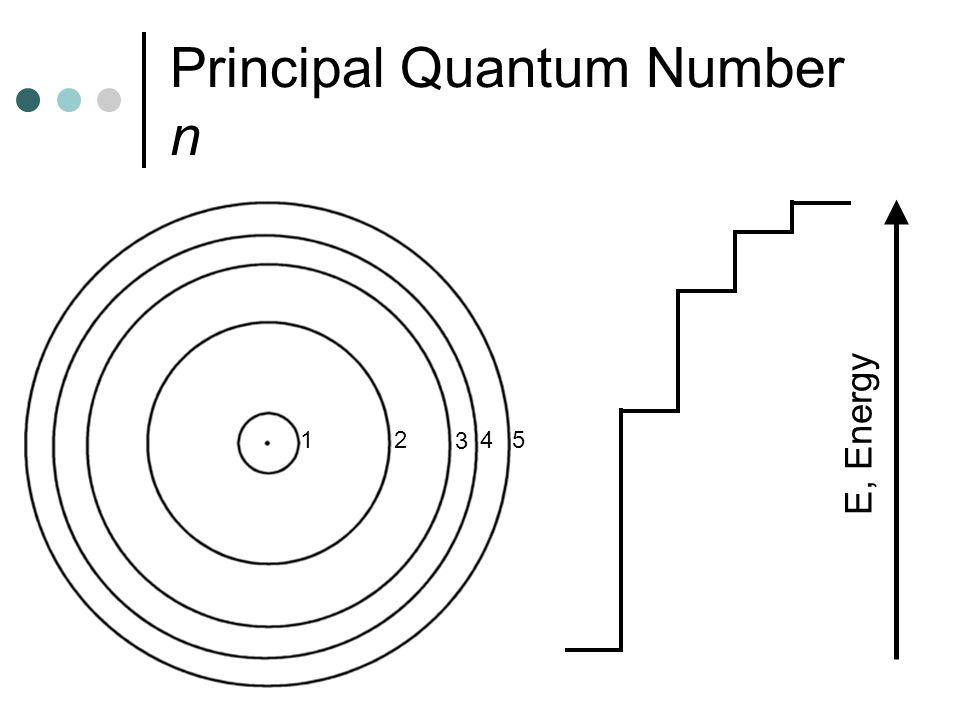 Calculating Line Spectra
Rydberg Equation - Energy emitted as an electron changes energy levels
E = Energy (J)
n = orbital
“Only works for H”
Combine with Planck Equation:
Combine with wave equation:
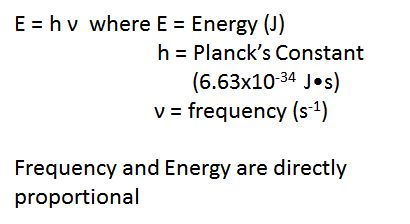 c = speed of light (3.00x108 m/s)
Inversely Proportional (IP)
Example:  Calculate the energy/frequency/wavelength (nm) when an electron in 
hydrogen transitions from the n = 4 level to the n= 3 level. (OER Ex 3.5)
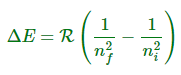 Sign Conventions
- emit energy
+ absorb energy
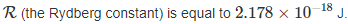 Is Light a Wave or a Particle?
Back to the old debate ….
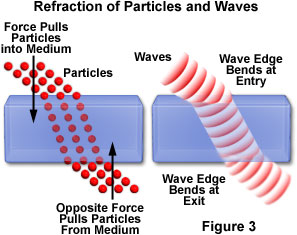 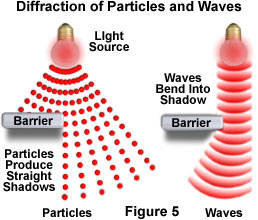 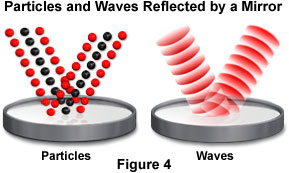 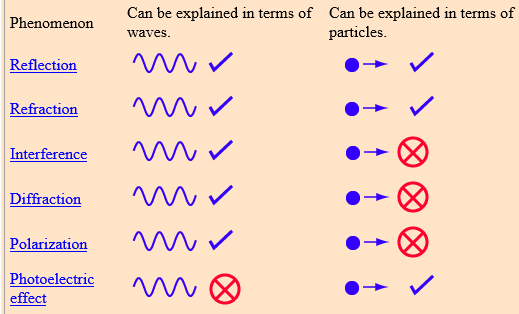 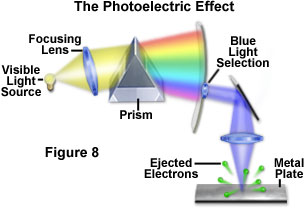 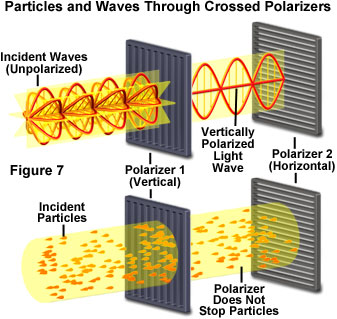 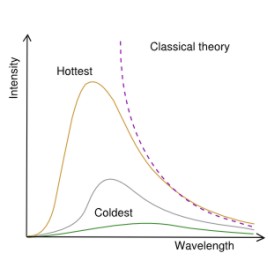 Black Body Radiation
Yes
No
Wave-Particle Duality
Louis De Broglie Model
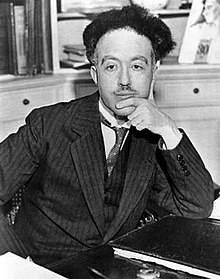 “Wave Particle Duality”
If light can behave like a wave and a particle than an electron can behave like a particle and a wave.
Explained Quantization of Electron Orbitals therefore fixing  Flaw (1).  
Model still fails for > 1 e
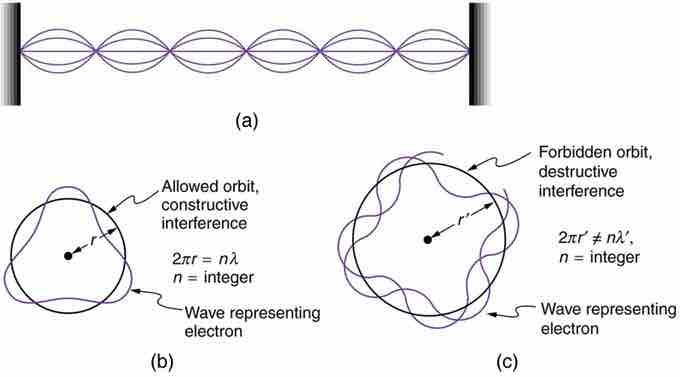 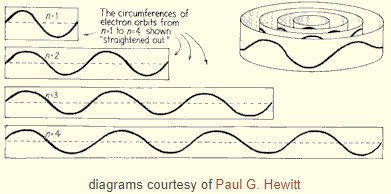 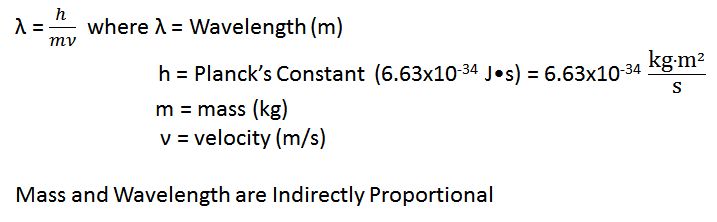 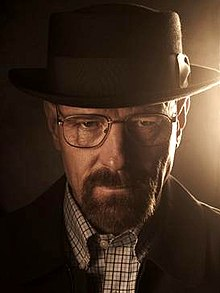 Heisenberg 
Uncertainty Principle
(1926)
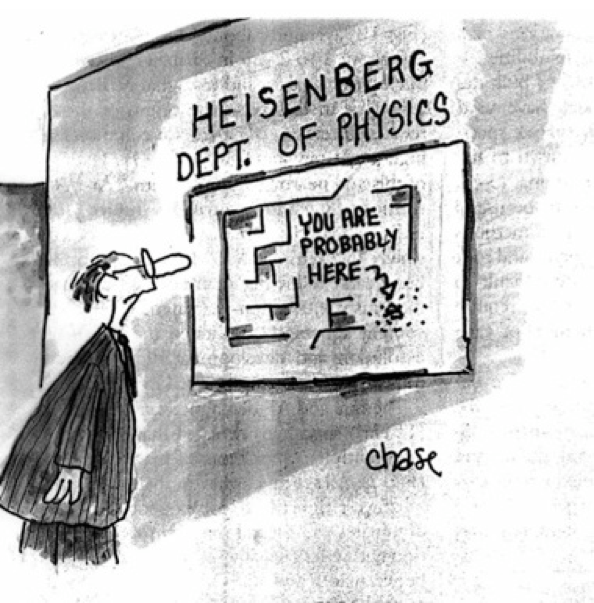 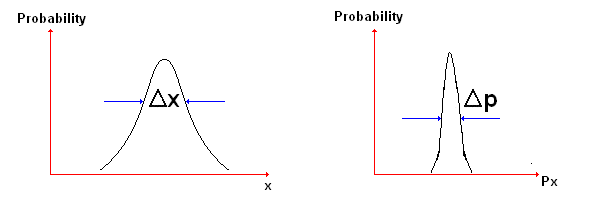 https://steemit.com/science/@arrjey/the-principle-of-uncertainty-and-the-double-slit-experiment
No Observation of Slit
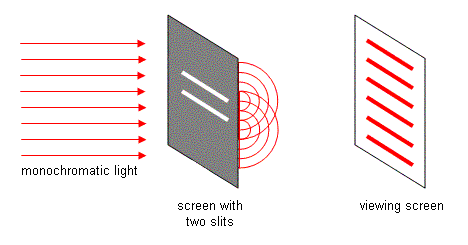 Observation of Slit
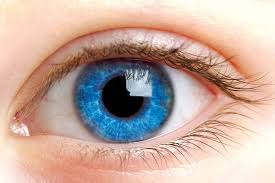 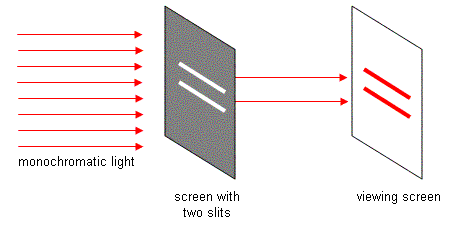 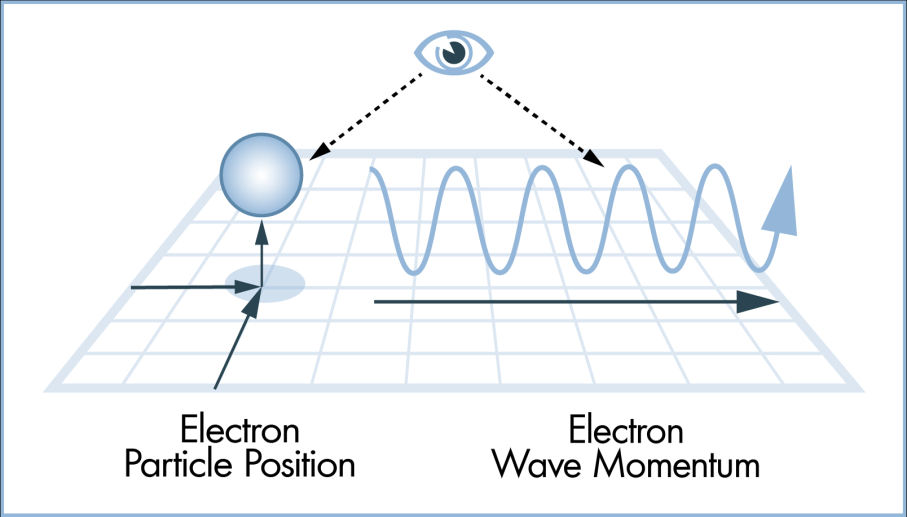 The uncertainty principle does not say we can’t know both momentum and position exactly.  

It says by measuring the system we disturb it in such a way that we can’t measure both at the same time.
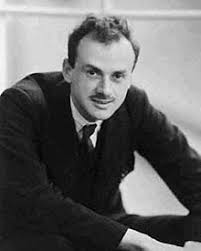 “There is a limit to the fineness of our powers of observation and the smallness of the accompanying disturbance – a limit which is inherent in the nature of things and can never be surpassed by improved technique or increased skill on the part of the observer.”
- Paul Dirac
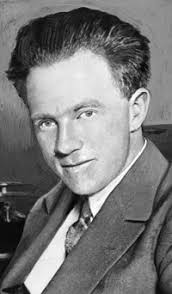 The “real” Heisenberg
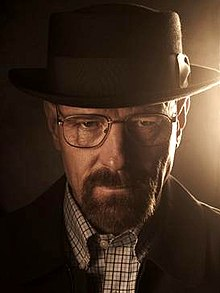 Walter White
“Breaking Bad”
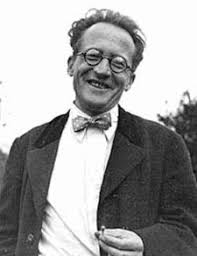 Schrodinger Equation
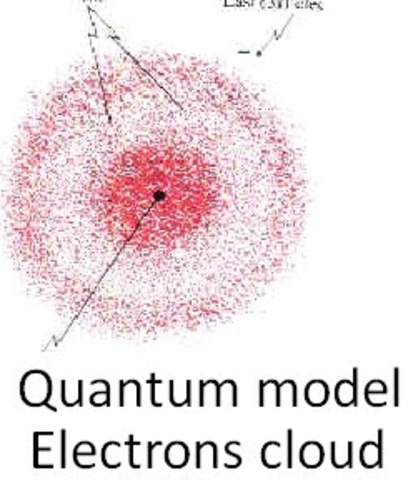 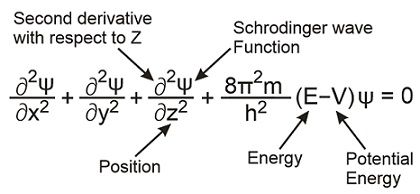 "Anyone who is not shocked by the quantum theory does not understand it." - Niels Bohr
VS
Classical Mechanics
Quantum Mechanics
Macroscopic Phenomenon
Wave or Particle
Continuous (all values allowed)
Nanoscopic Phenomenon
Wave and Particle
Quantized (only some values allowed)
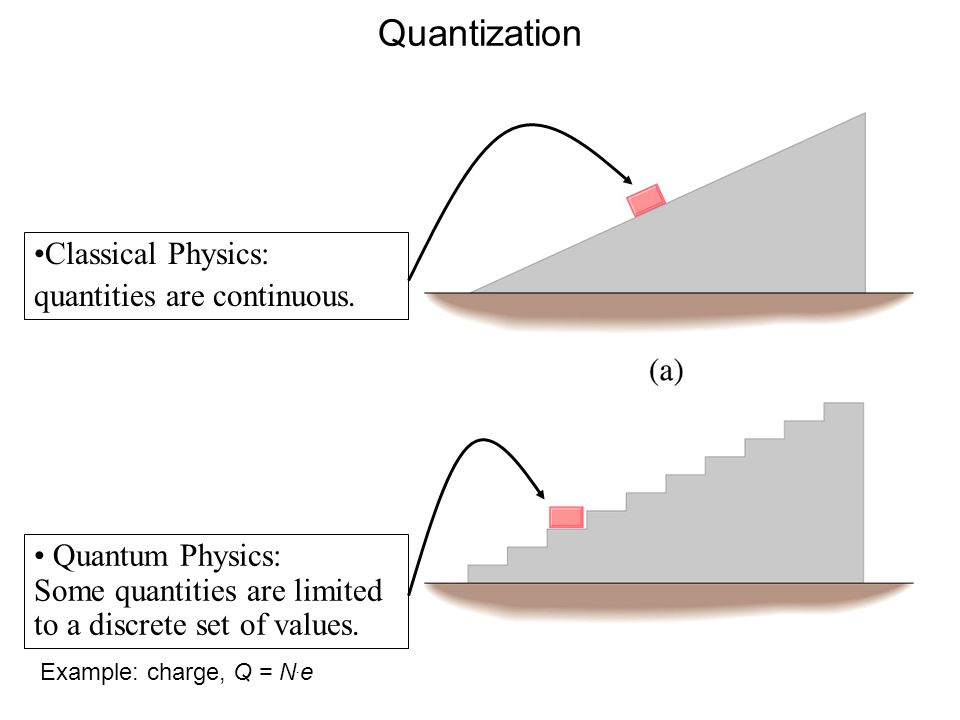 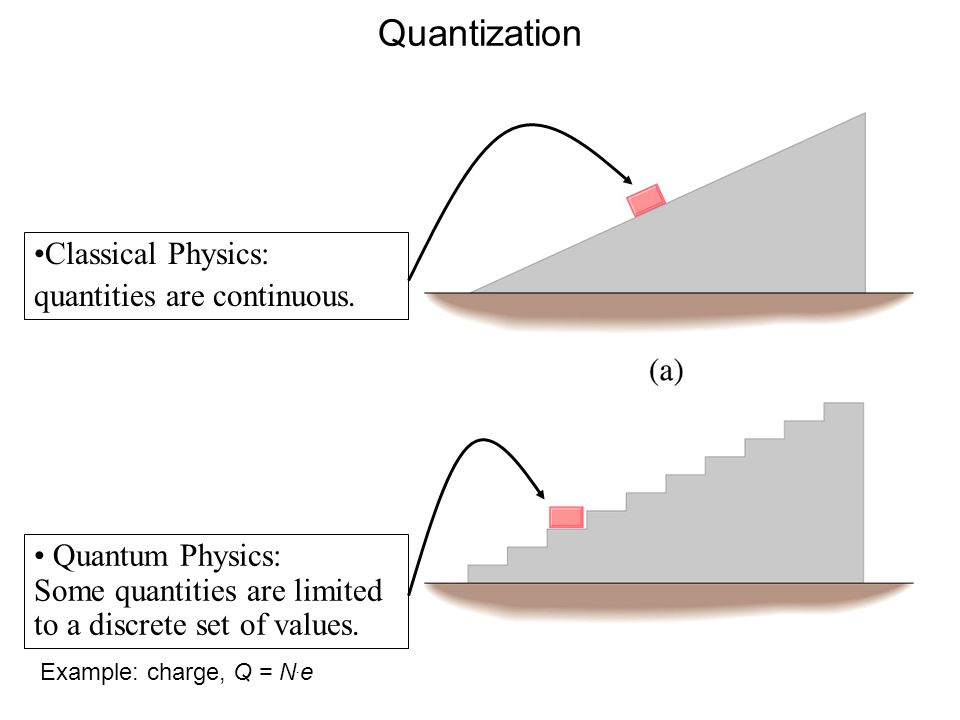 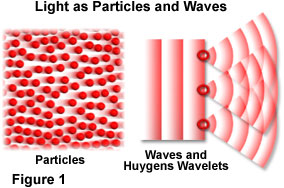 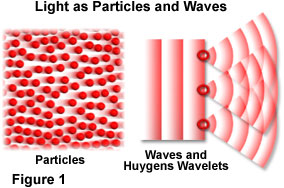 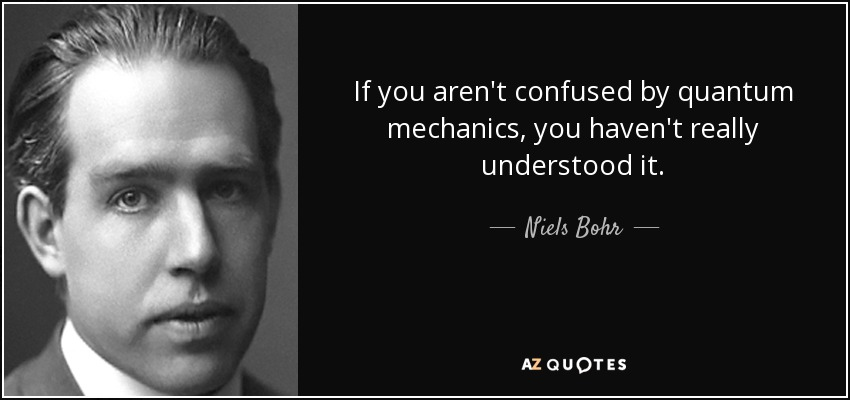 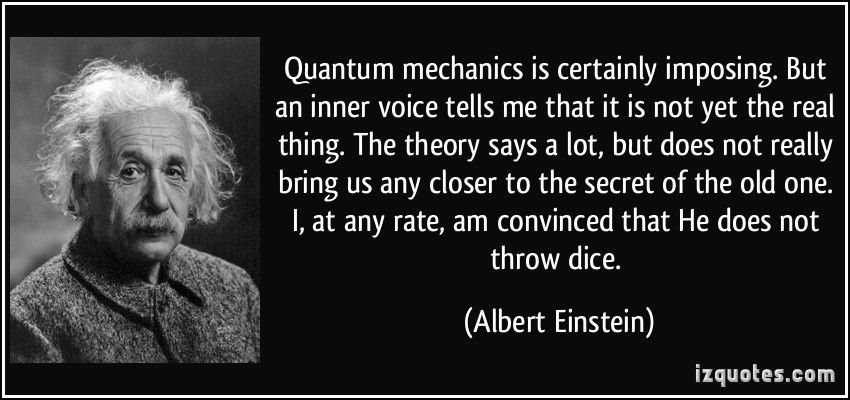 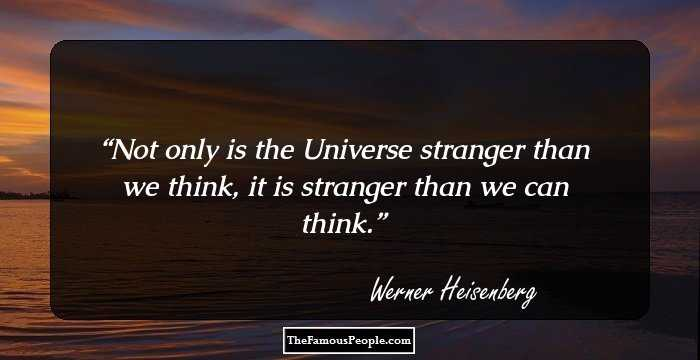 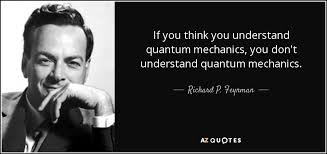 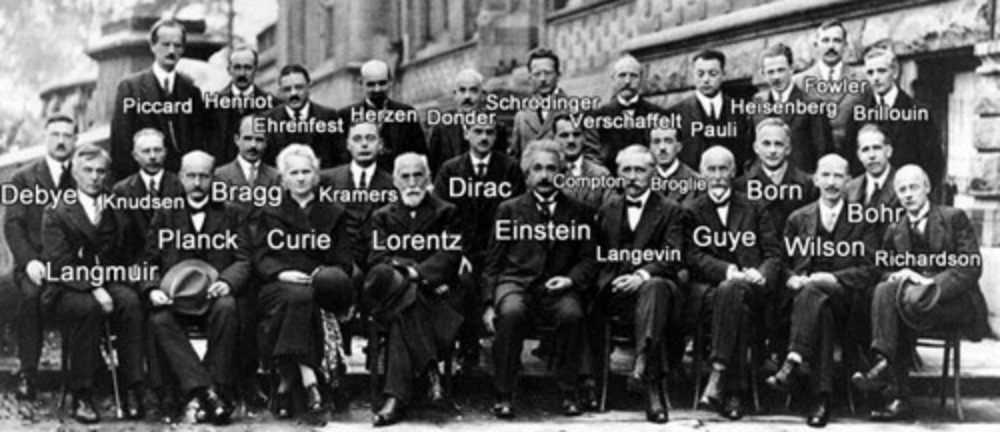 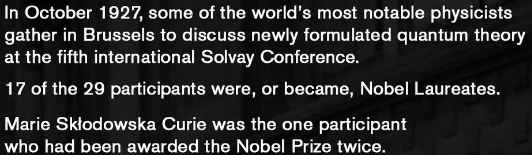 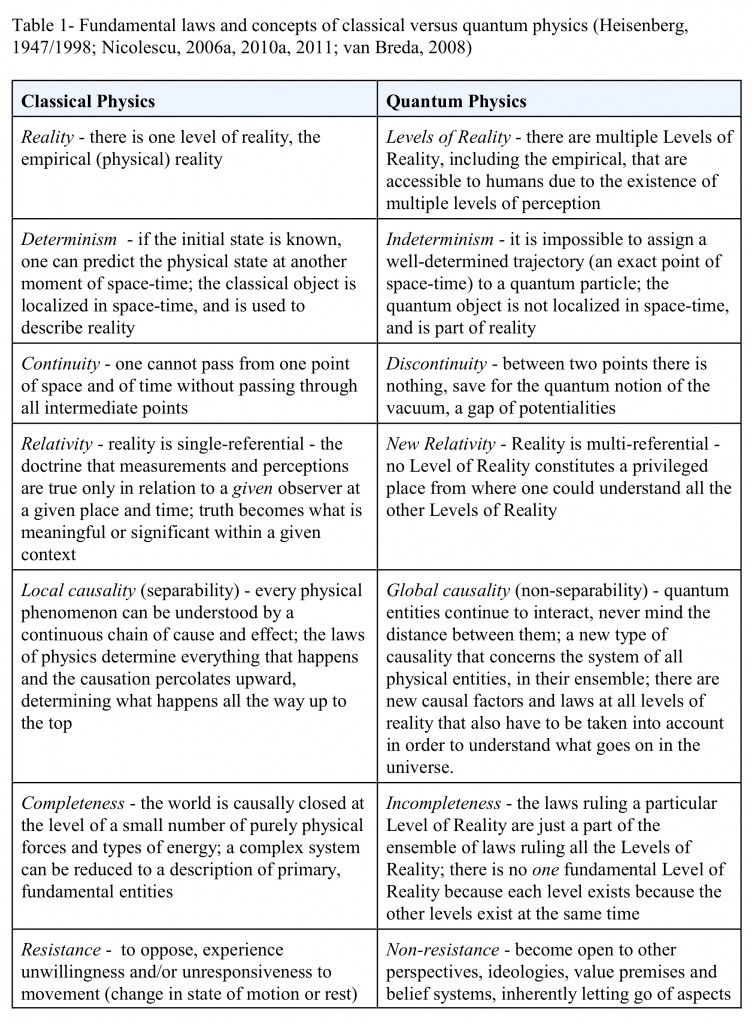 I put this here because I find it interesting, please feel free to ignore it
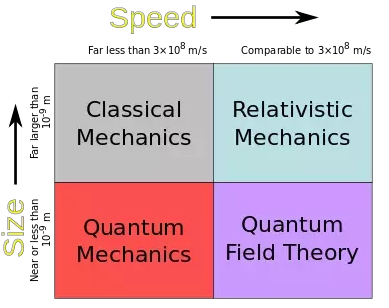 Chemistry 111
Chapter 3 d
QM Nuts and Bolts
Principle Quantum 
Number (n)
Distance from nucleus
Size of orbital
1,2,3 ….
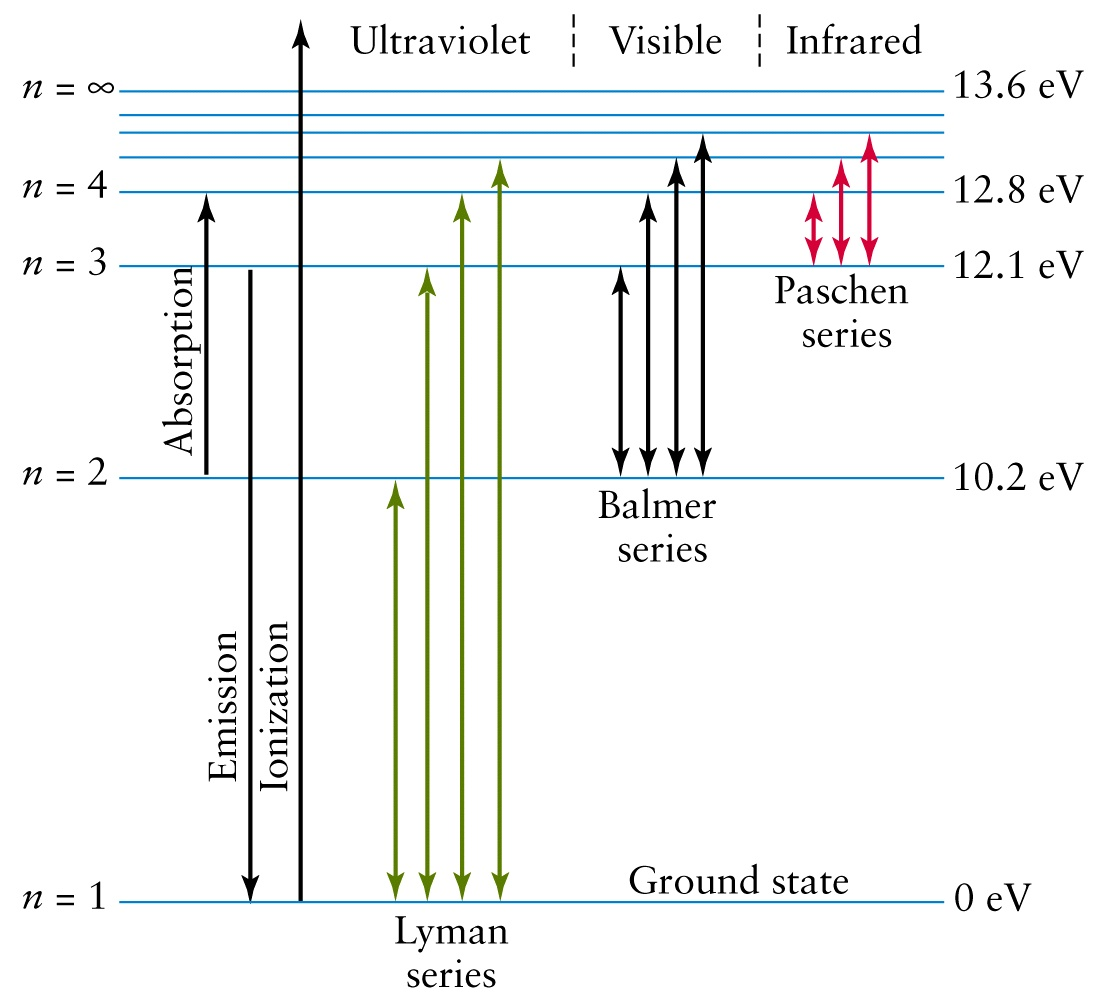 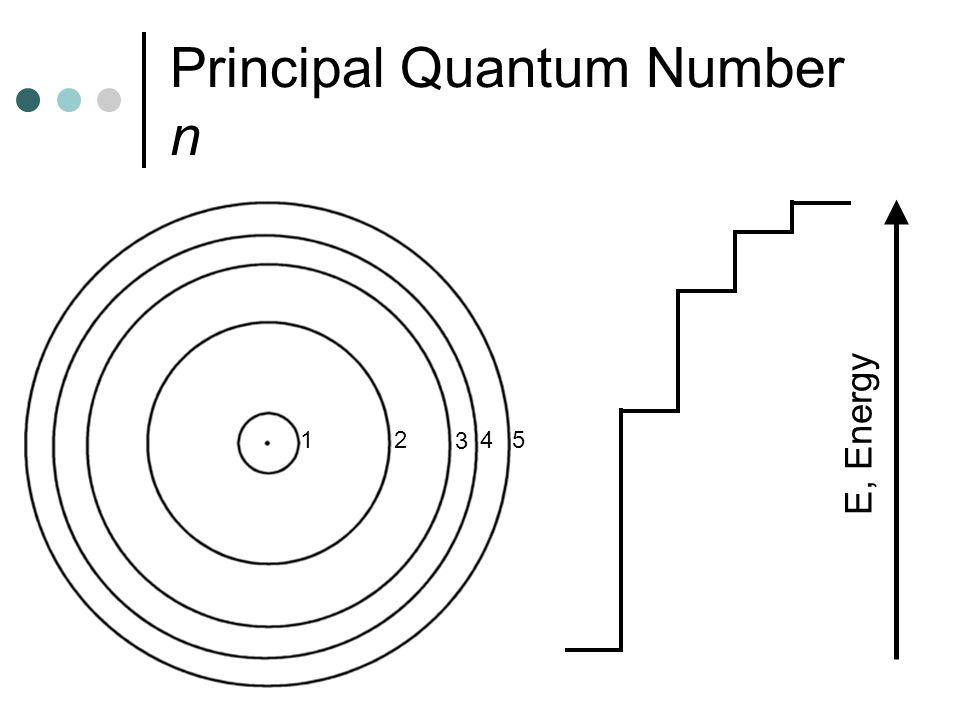 Angular Momentum 
Quantum Number (l)
Allowed Values

n = 1 then l = 0
n = 2 then l = 0 and 1
n = 3 then l = 0, 1 and 2
Etc…
3D - shape of an orbital
0, 1, 2, 3 … (n-1)
4 shapes
Use letters since numbers are used for n
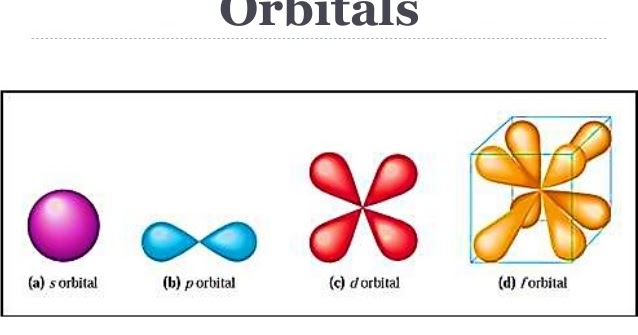 l =3
l =0
l =1
l =2
Magnetic Quantum 
Number (ml)
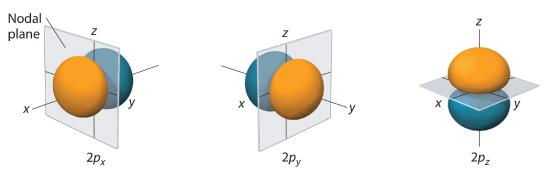 # of orbitals
s = 1 orbital 
p = 3 orbitals
d = 5 orbitals
f = 7 orbitals 
Use subscripts (we will ignore)
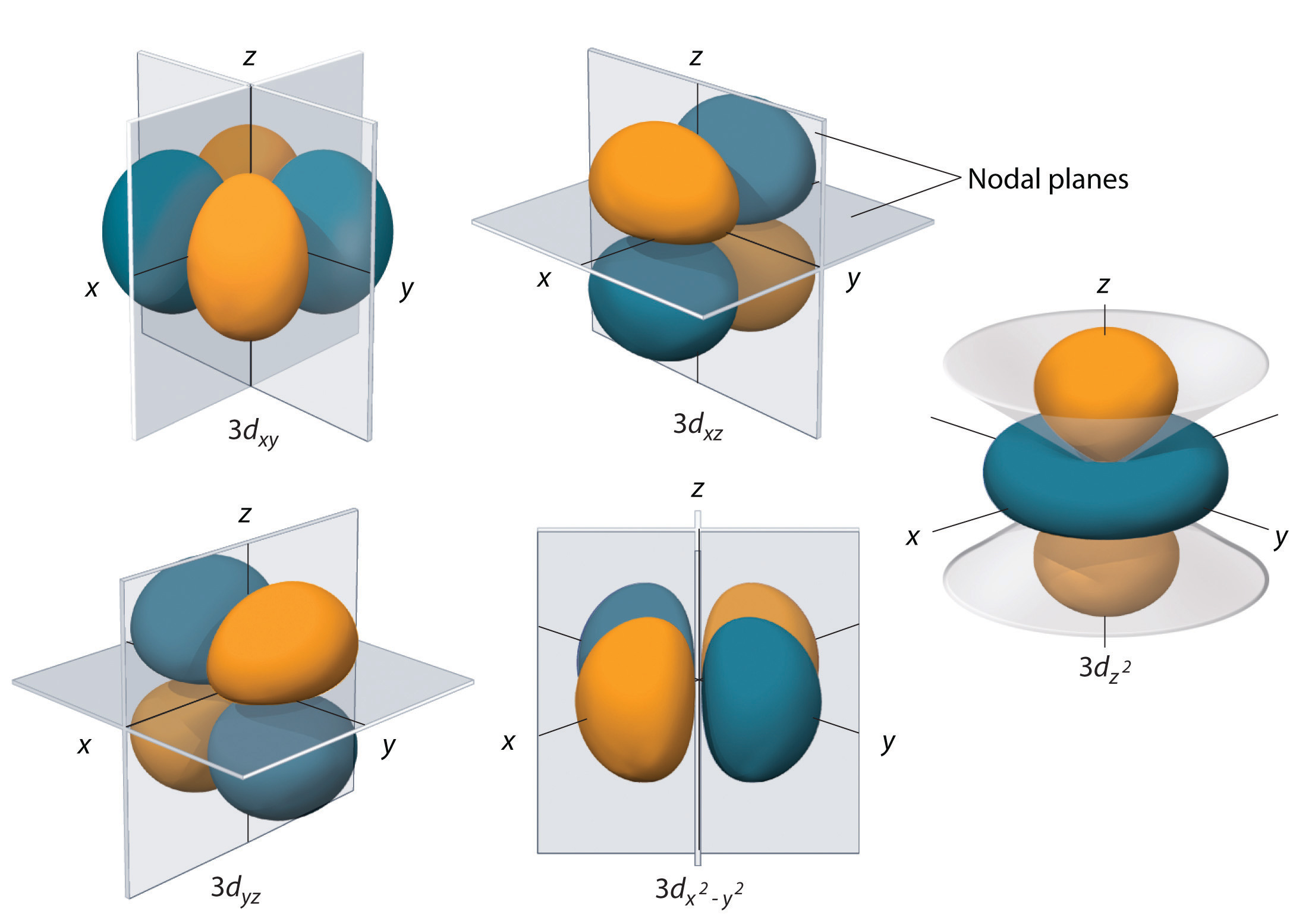 Allowed Values

l = 0 ml = 0  1 orbital
l = 1 ml = -1, 0, 1  3 orbitals
l = 2 ml = -2, -1, 0, 1, 2  5 orbitals

l = 0 ml = 0, ± 1, ± 2, ± 3  therefore 7 orbitals
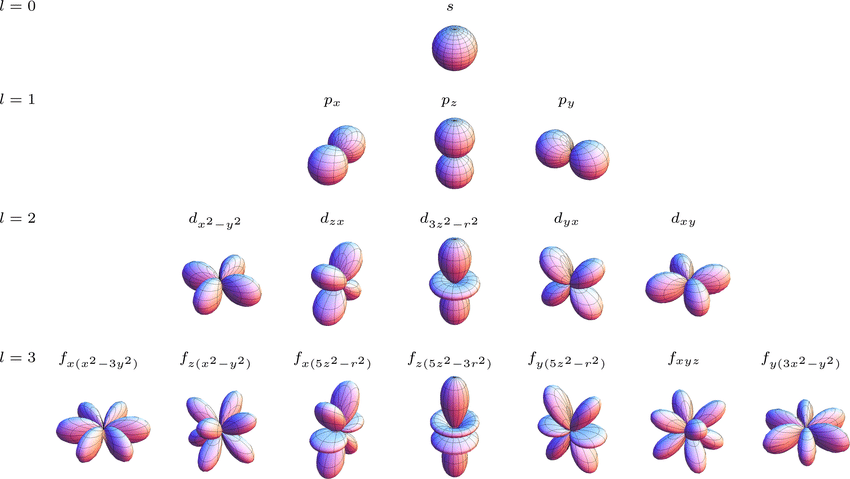 Electron Spin Quantum
Number (ms)
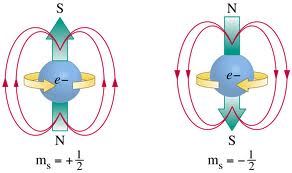 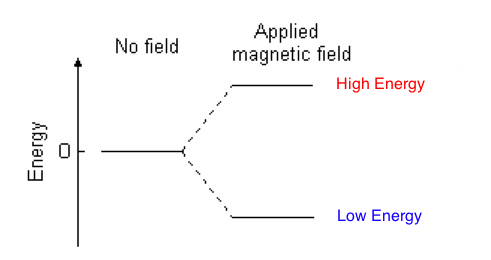 Leads to techniques like:
NMR – Nuclear Magnetic Resonance
MIR – Magnetic Imaging Resonance
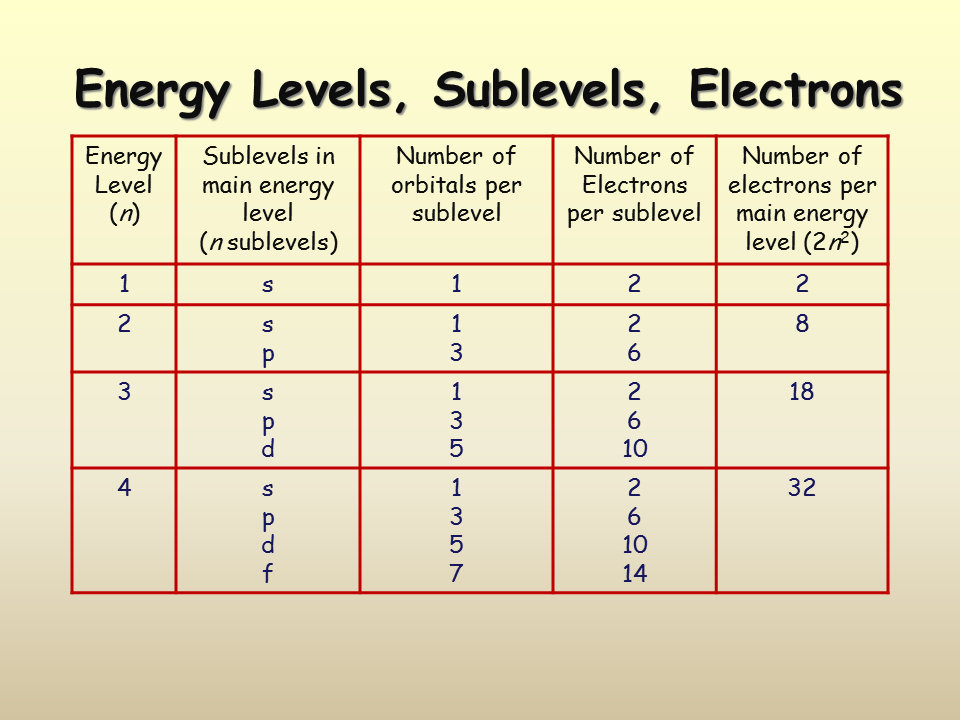 Revisiting Line Spectra
Explains line spectrum because only certain wavelengths (colors) of light can be absorbed or emitted because only certain orbitals are allowed.
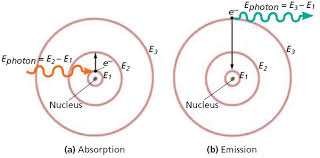 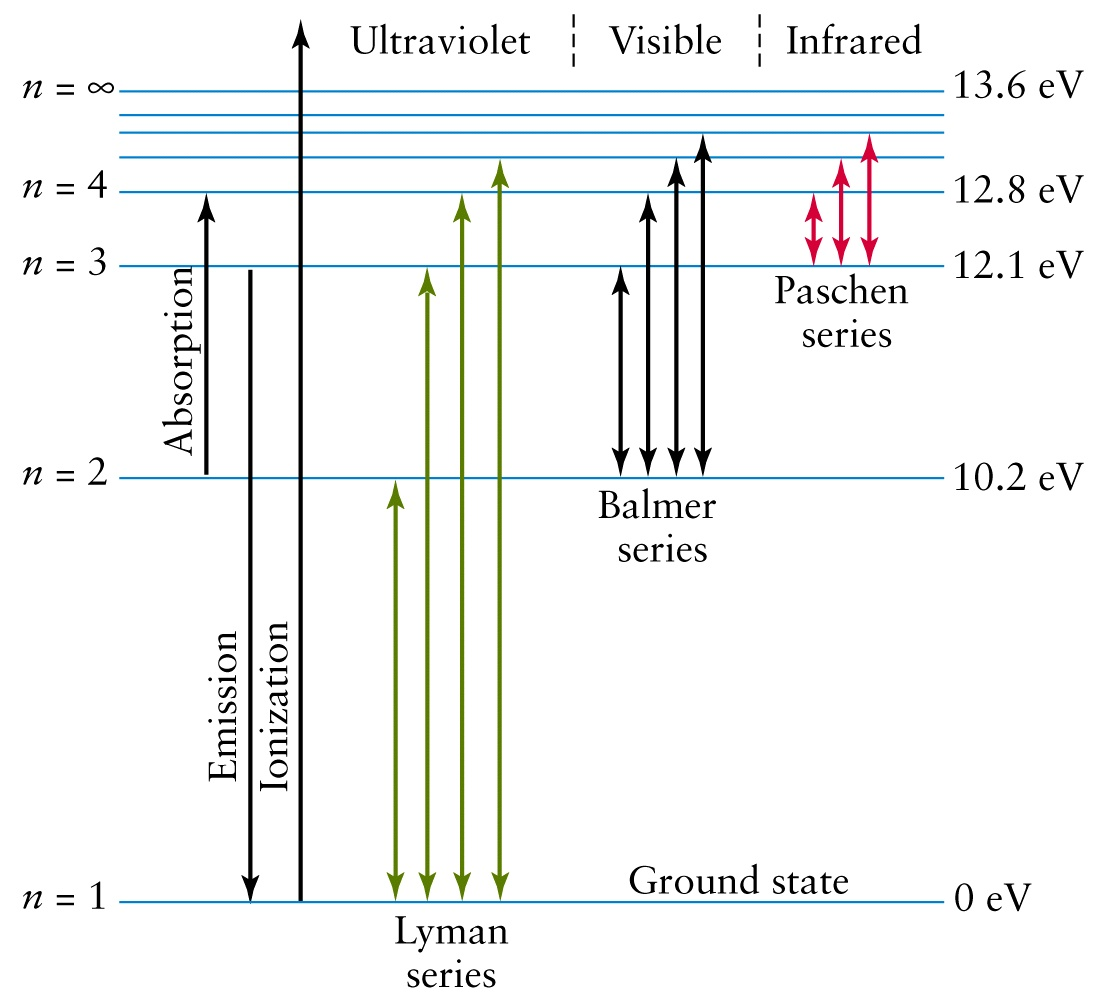 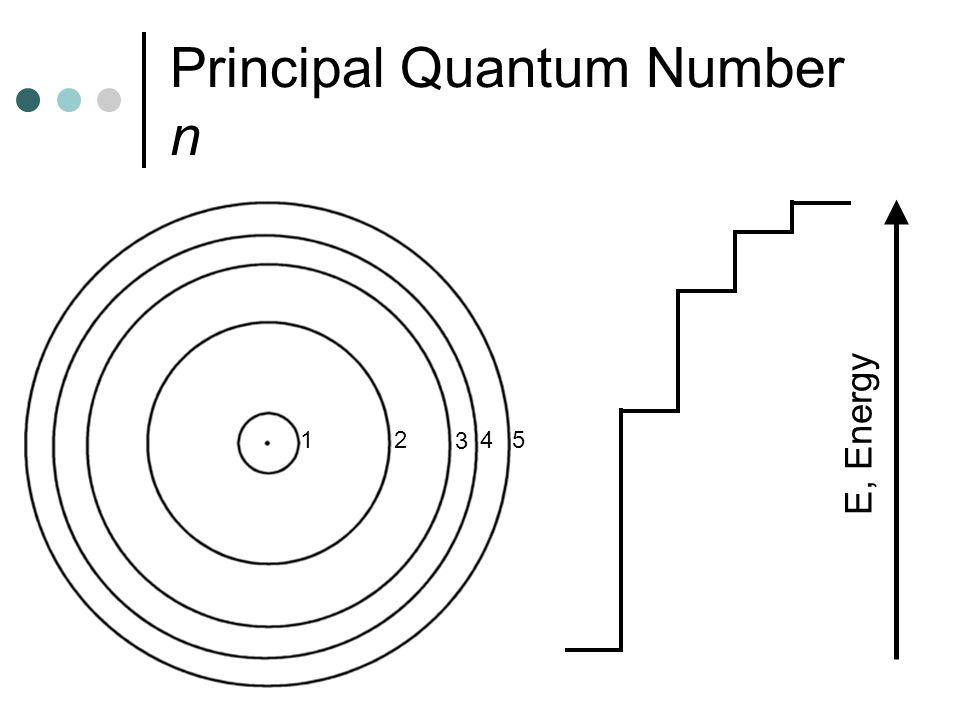 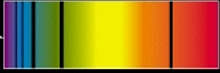 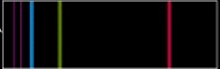 Revisiting Line Spectra
Rydberg Equation - Energy emitted as an electron changes energy levels
E = Energy (J)
n = orbital
“Only works for H”
Combine with Planck Equation:
Combine with wave equation:
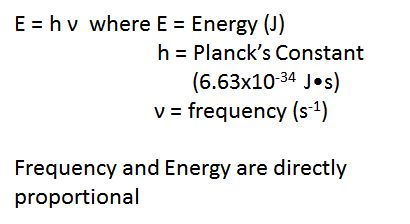 c = speed of light (3.00x108 m/s)
Inversely Proportional (IP)
Example:  Calculate the energy/frequency/wavelength (nm) when an electron in 
hydrogen transitions from the n = 4 level to the n= 3 level.
Schrodinger Equation and Radial Distribution Function
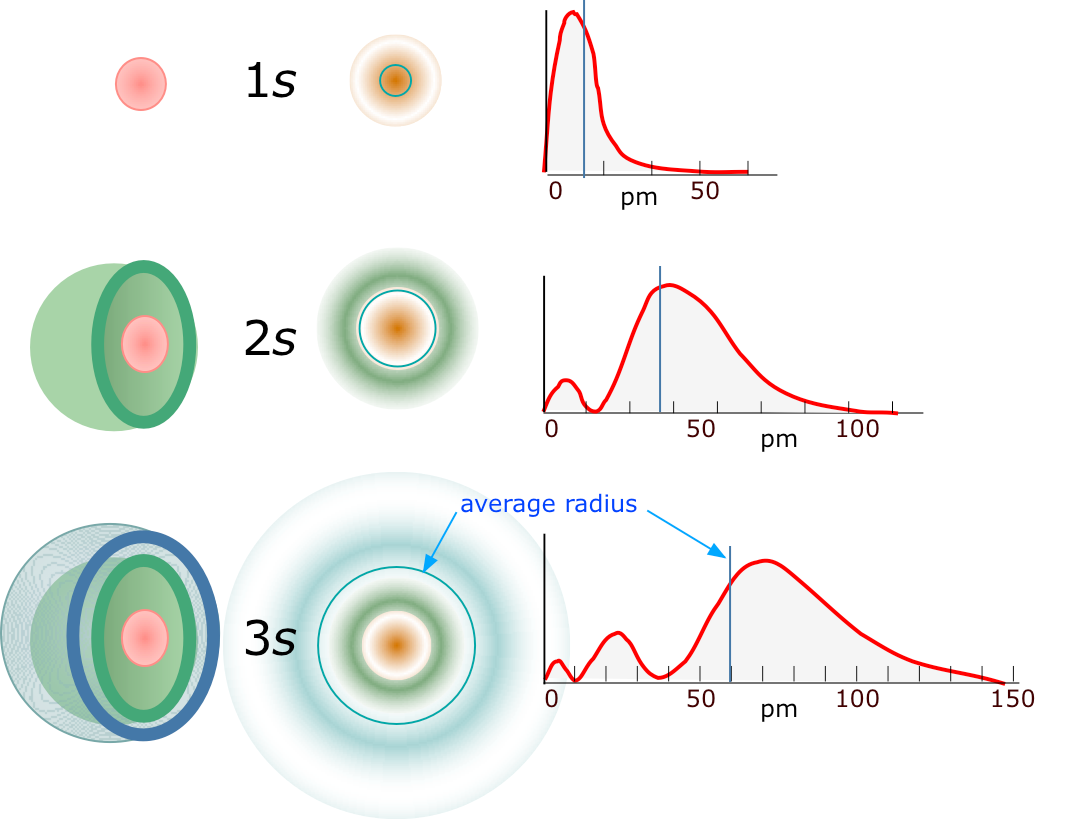 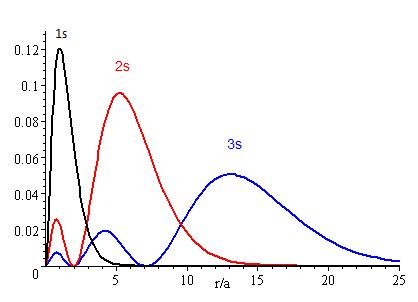 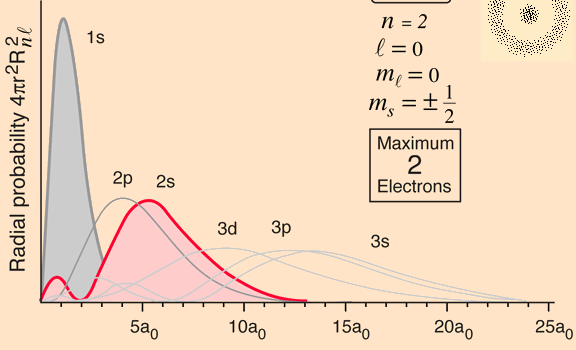